10/01/24
3D modelling of FETS-FFA main magnet
Ta-Jen Kuo
Supervisor: Jaroslaw Pasternak, Jean-Baptiste Lagrange

Imperial College London, STFC
Cross section view of the magnets with coils
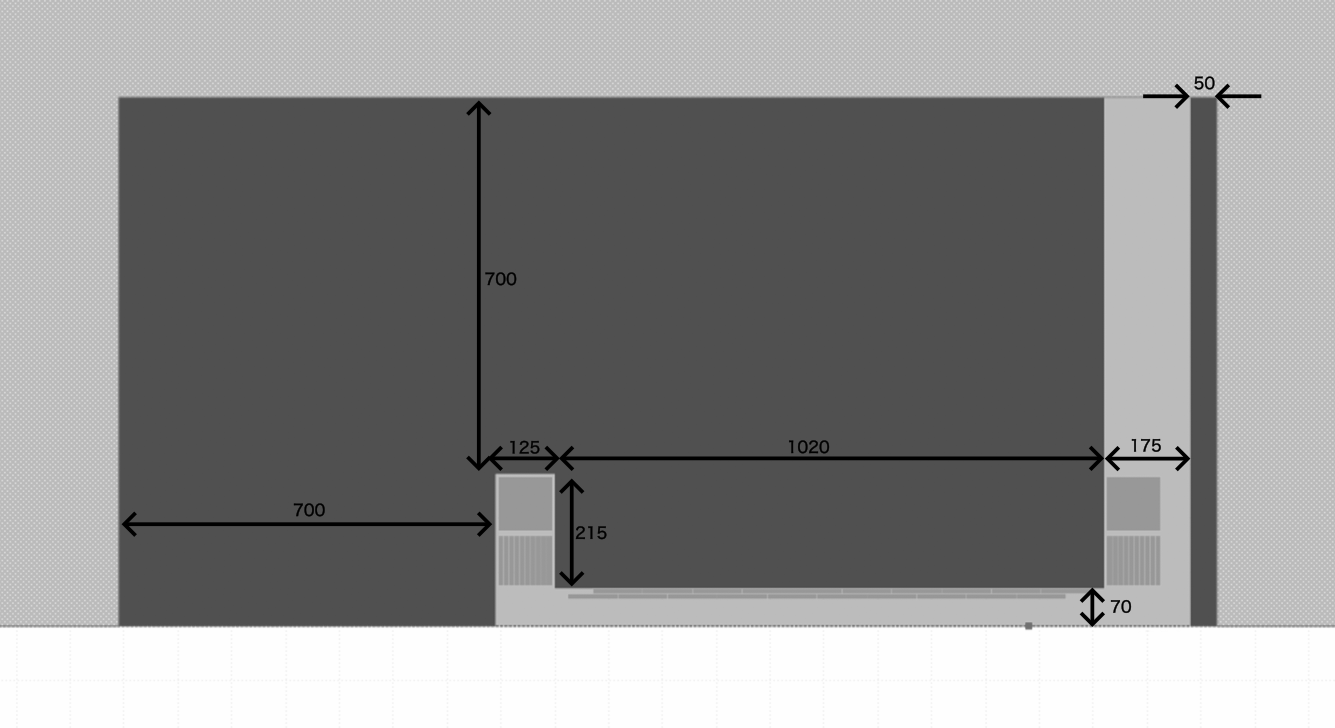 5 trim coils (each layer) returning at inner side of magnet and 5 on the outer side
main coil: 100mm x 100mm            trim coil: 92.5mm x 10mm
2
Modified from image produced by Jean-Baptiste Lagrange
Configuration of doublet magnet (Top view)
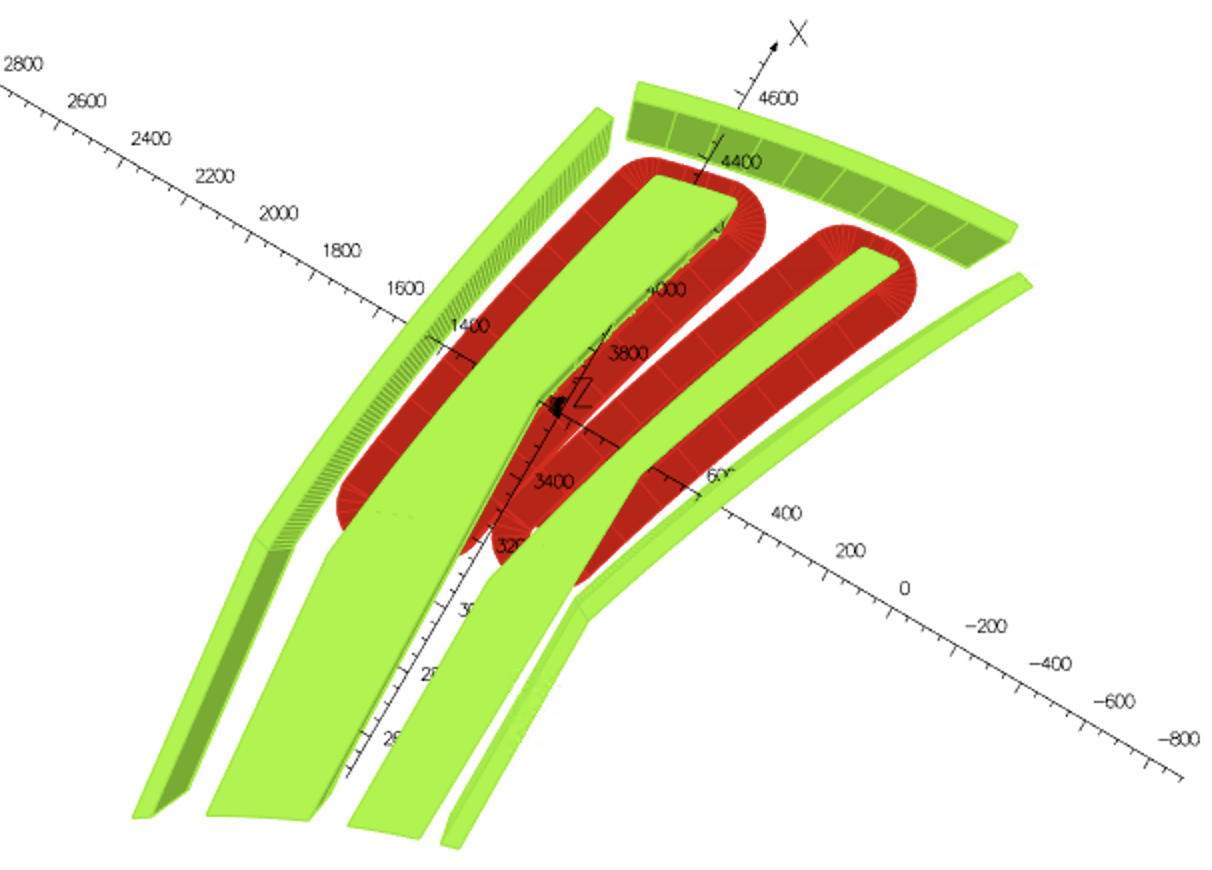 Radial clamps
F magnet and clamp
D magnet and clamp
Coils (Red)
3
Shape of the trim coil
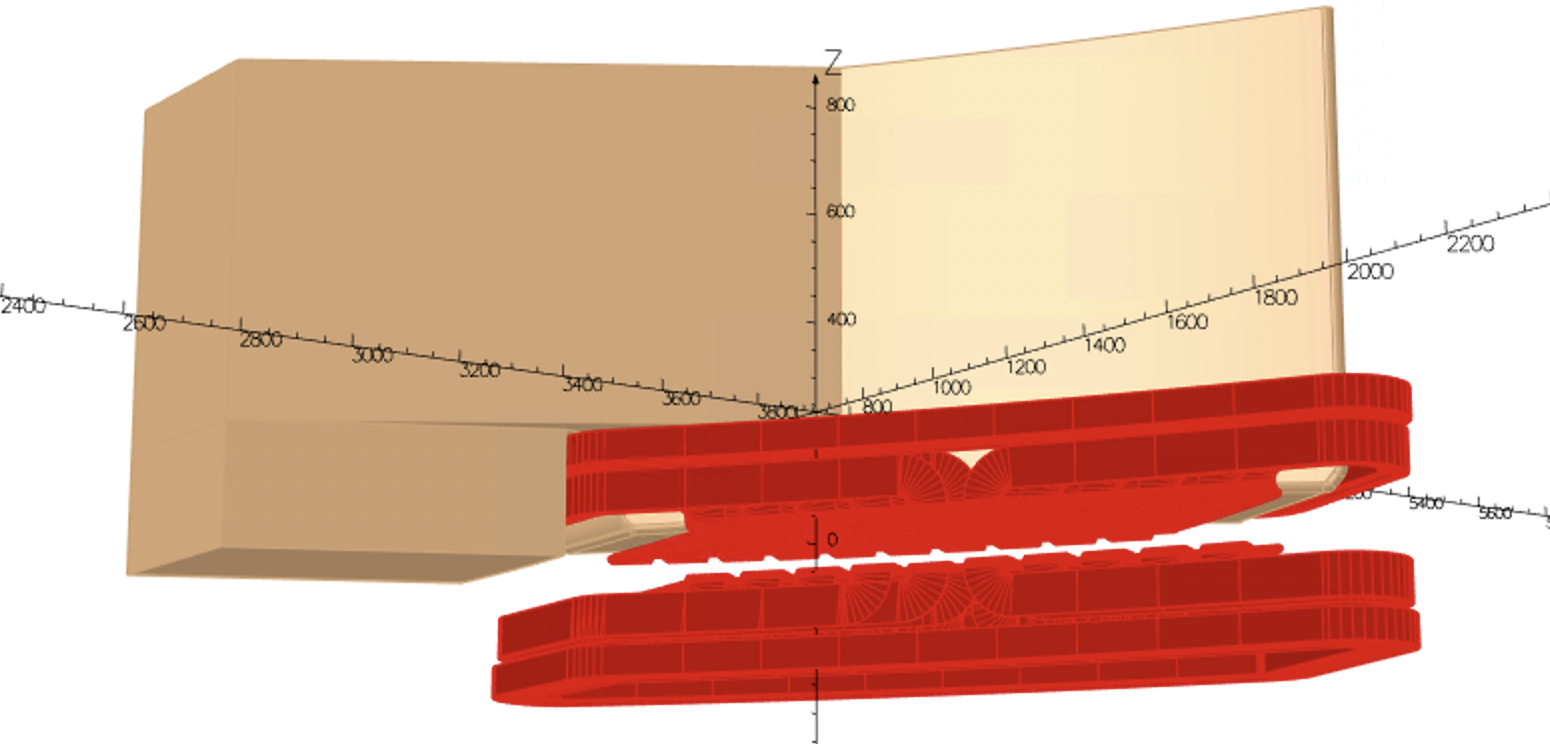 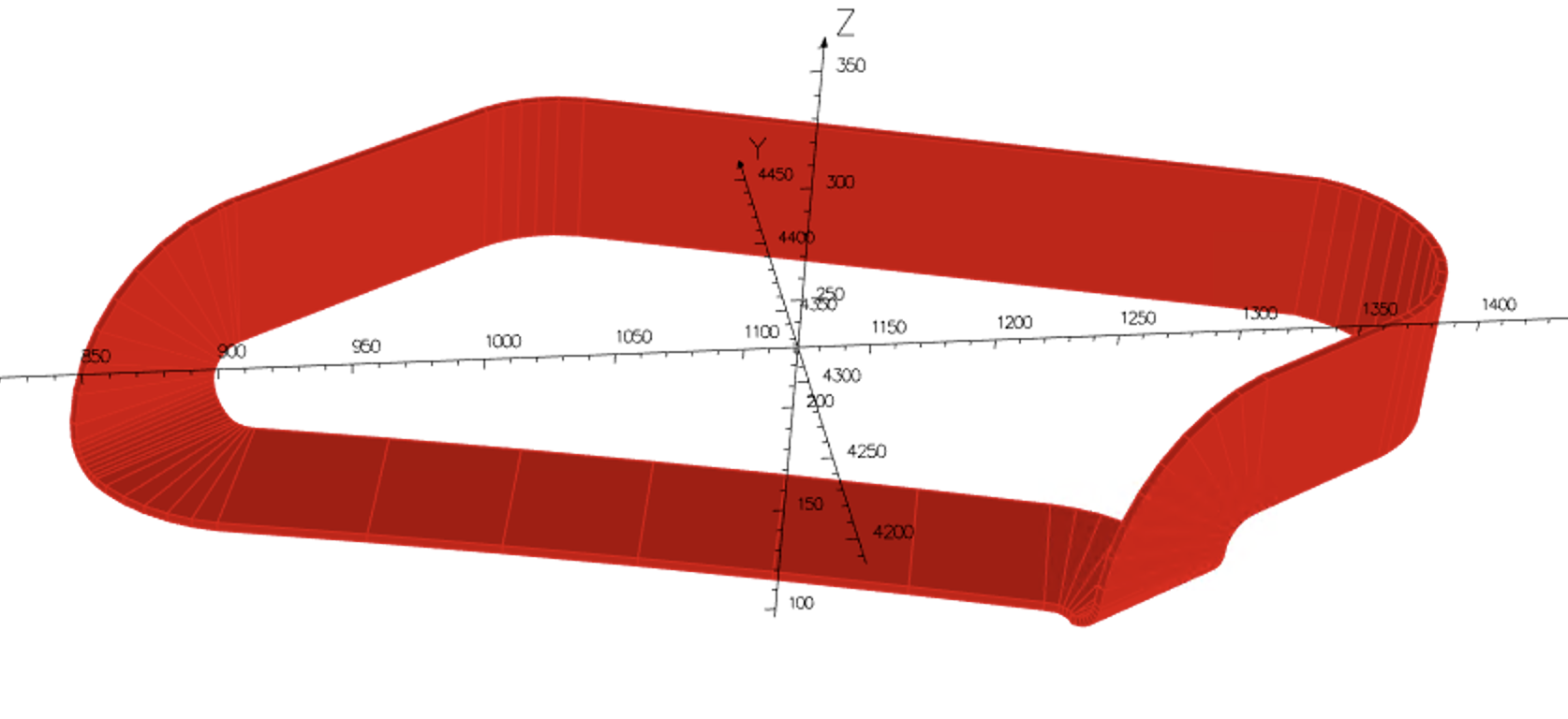 The circular arc becomes too small if the opening angle is smaller than 2.5 degrees
Hence opening angle of D magnet set to 2.5 degrees
4
Opening angles including clamps
Need at least 10 mm margin between each components
Opening angle between F pole and the clamp:  2.13 degrees

F pole:  3.47 degrees

F/D opening angle: 4.03 degrees

D pole: 2.50 degrees 

Opening angle between D pole and the clamp:  2.13 degrees

Clamps are 50 mm thick each
5
At each radii vary theta and obtain Bz
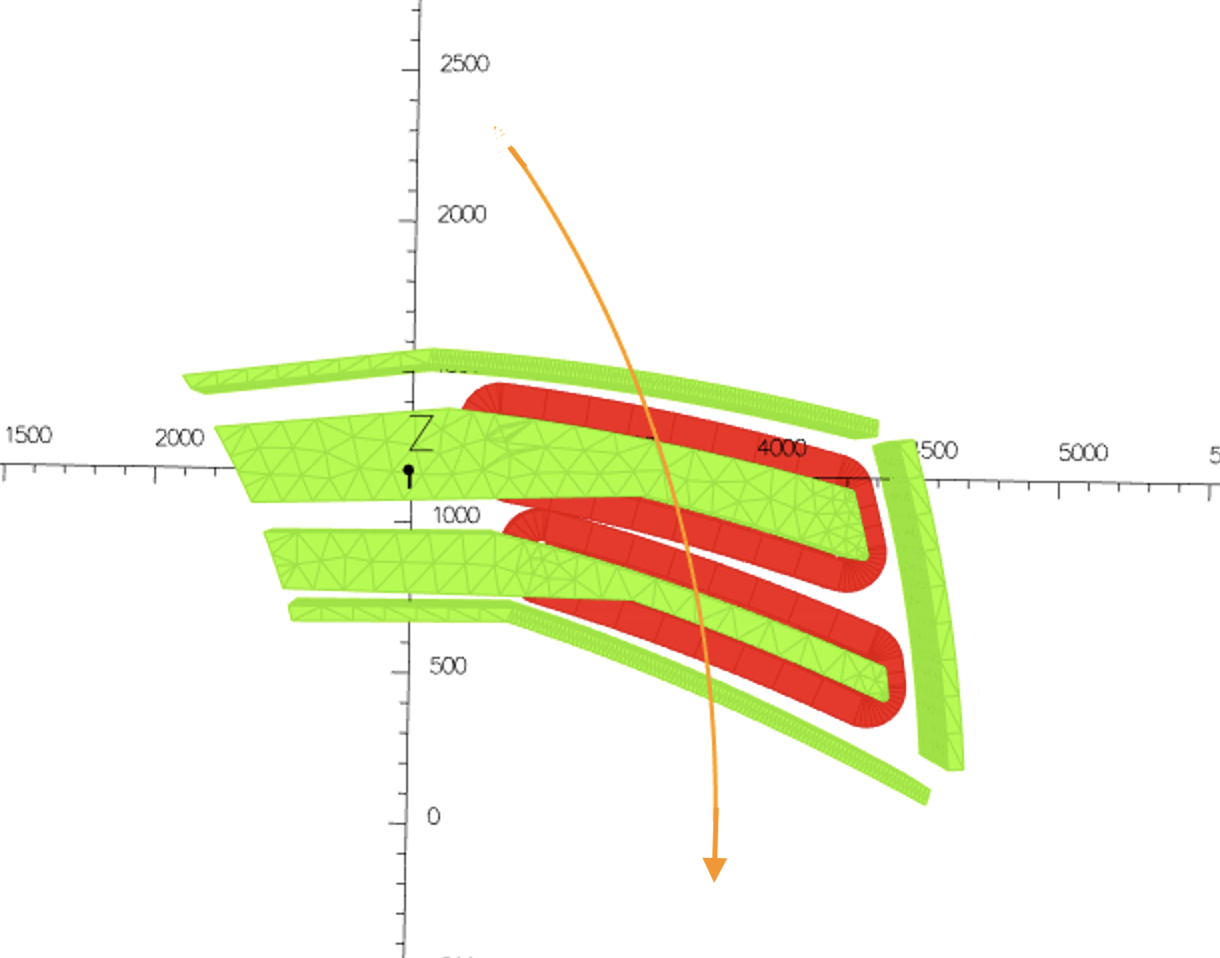 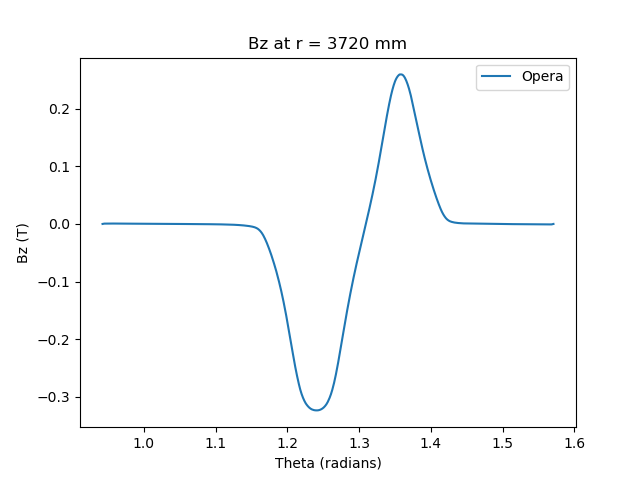 Separate into negative component (F magnet) and positive component (D magnet)
6
Current optimization 
Match maximum Bz of F magnet with the analytic scaling law
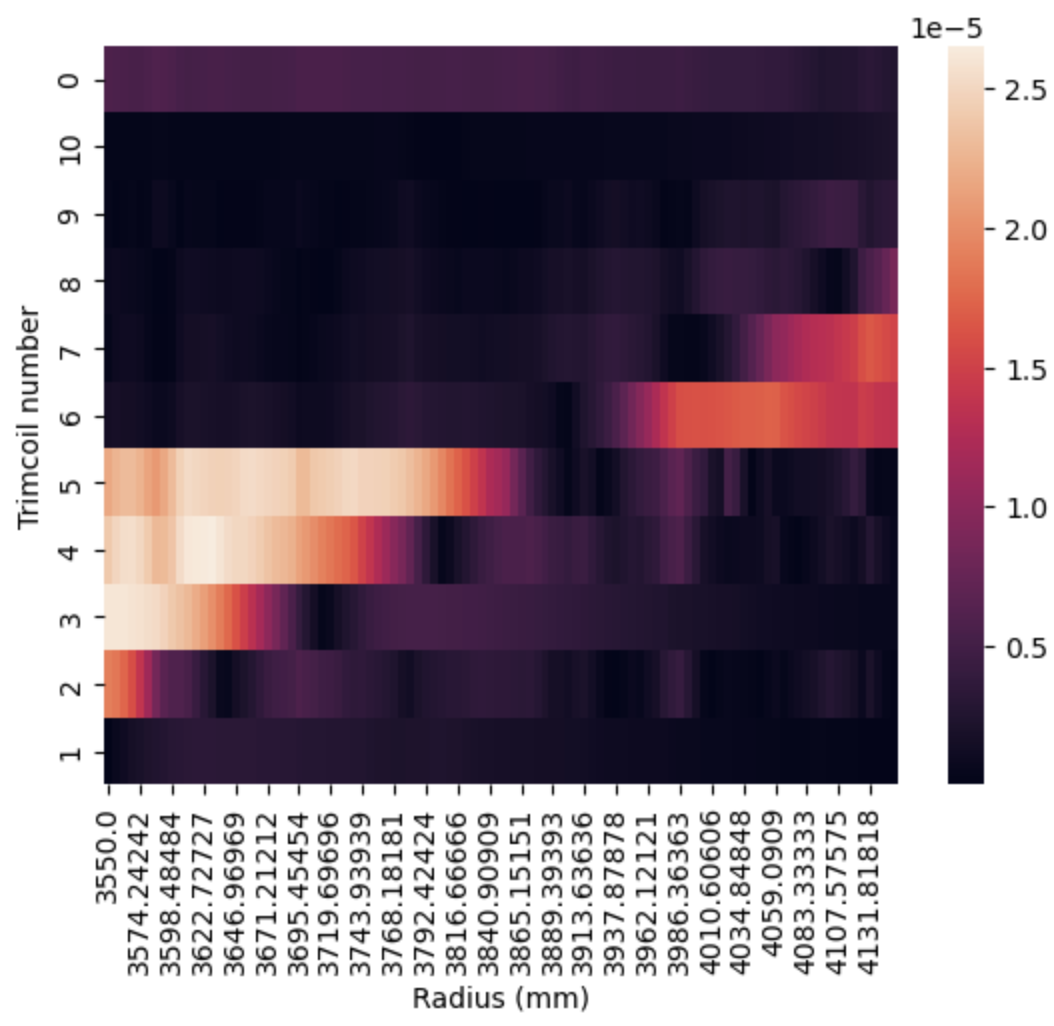 Jacobian Matrix
Effect of maximum Bz with varying current
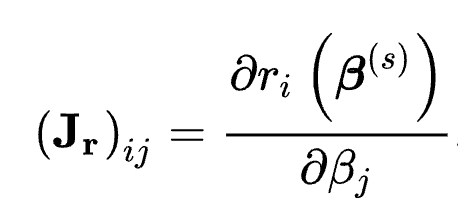 Number 0: Main coil

Number 1-10: Trimcoils with increasing radii
GFR ( 3580-4150 mm)
7
Central scenario: B0 : -1.344690T, r0 : 4.147222m, k : 7.716500
Current Values in F magnet
Current optimization for F magnet
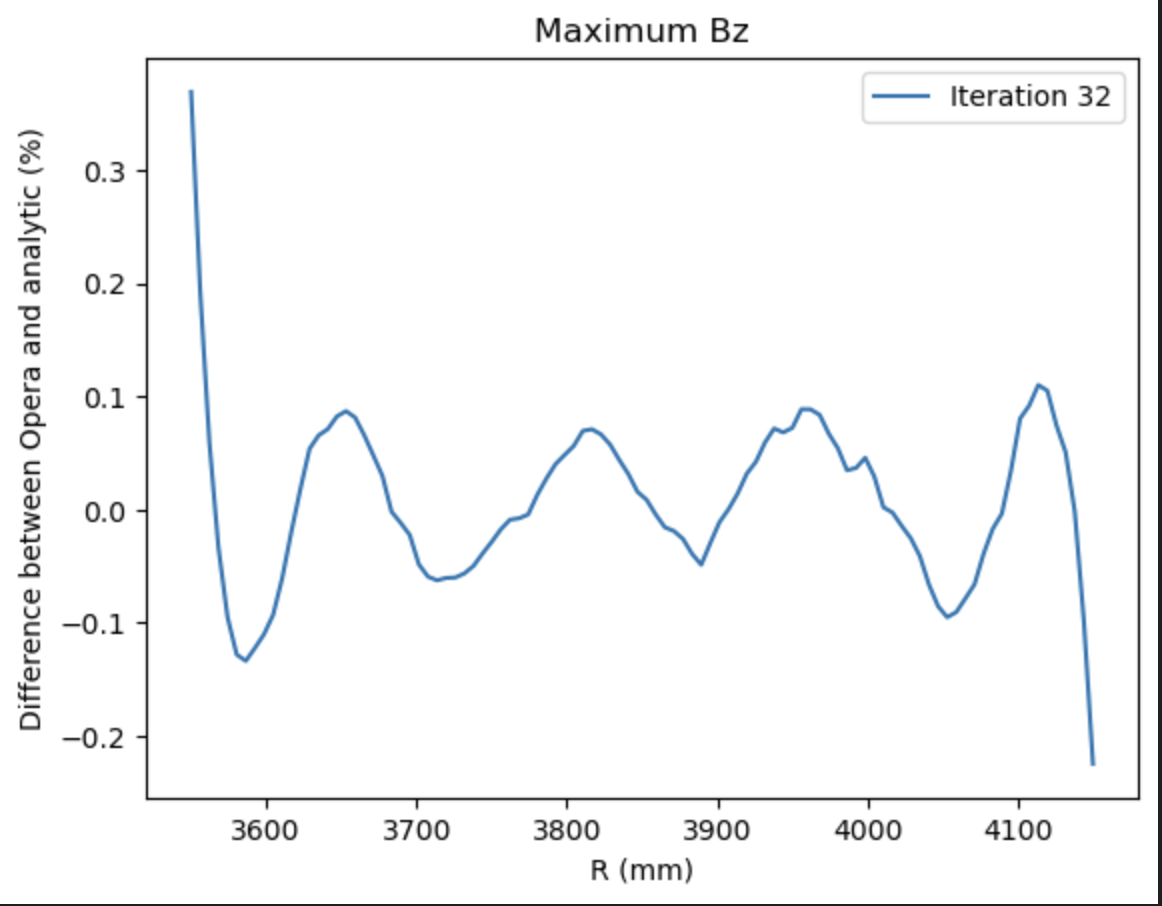 8
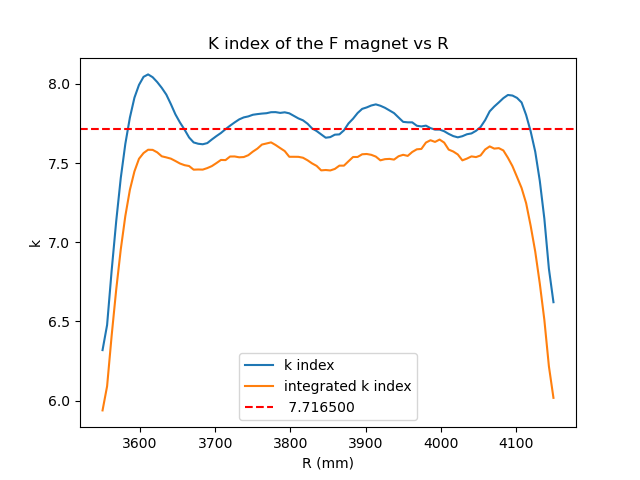 9
Effect of halving the currents
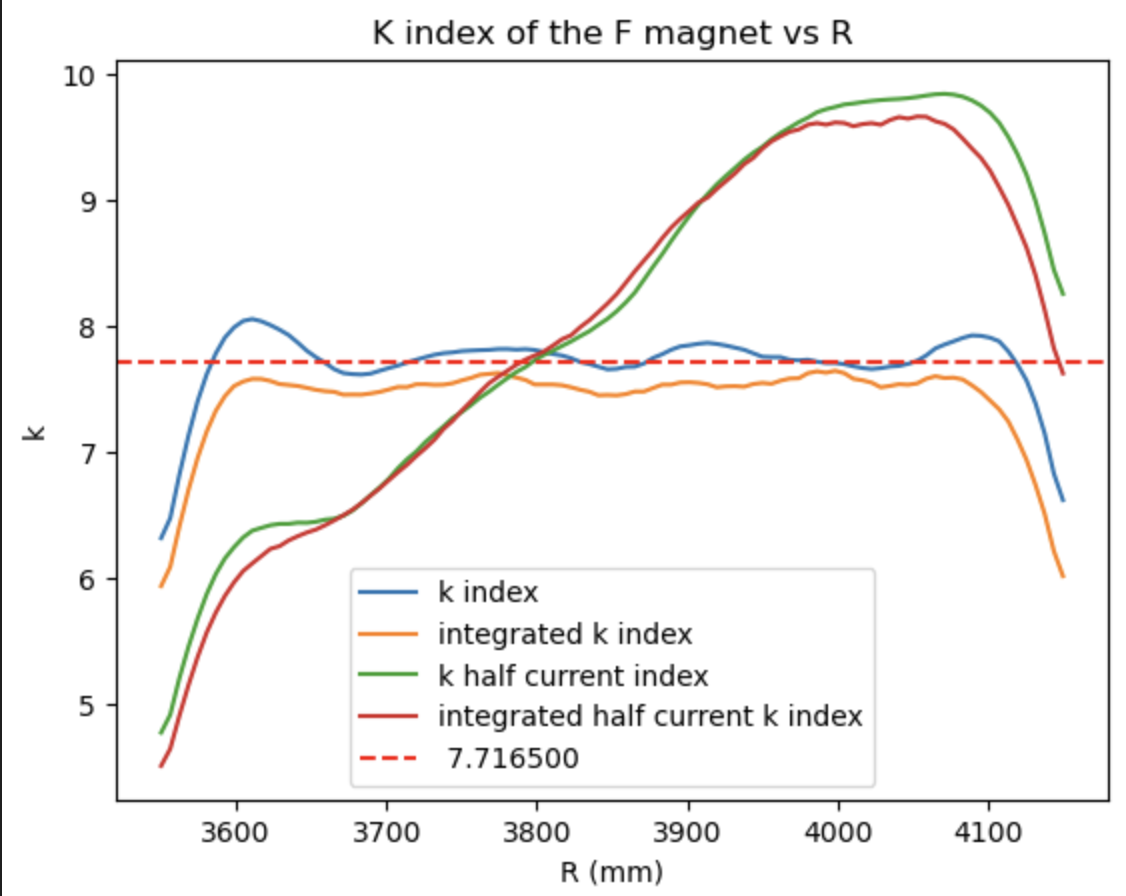 Each working point may need to be separately optimized
10
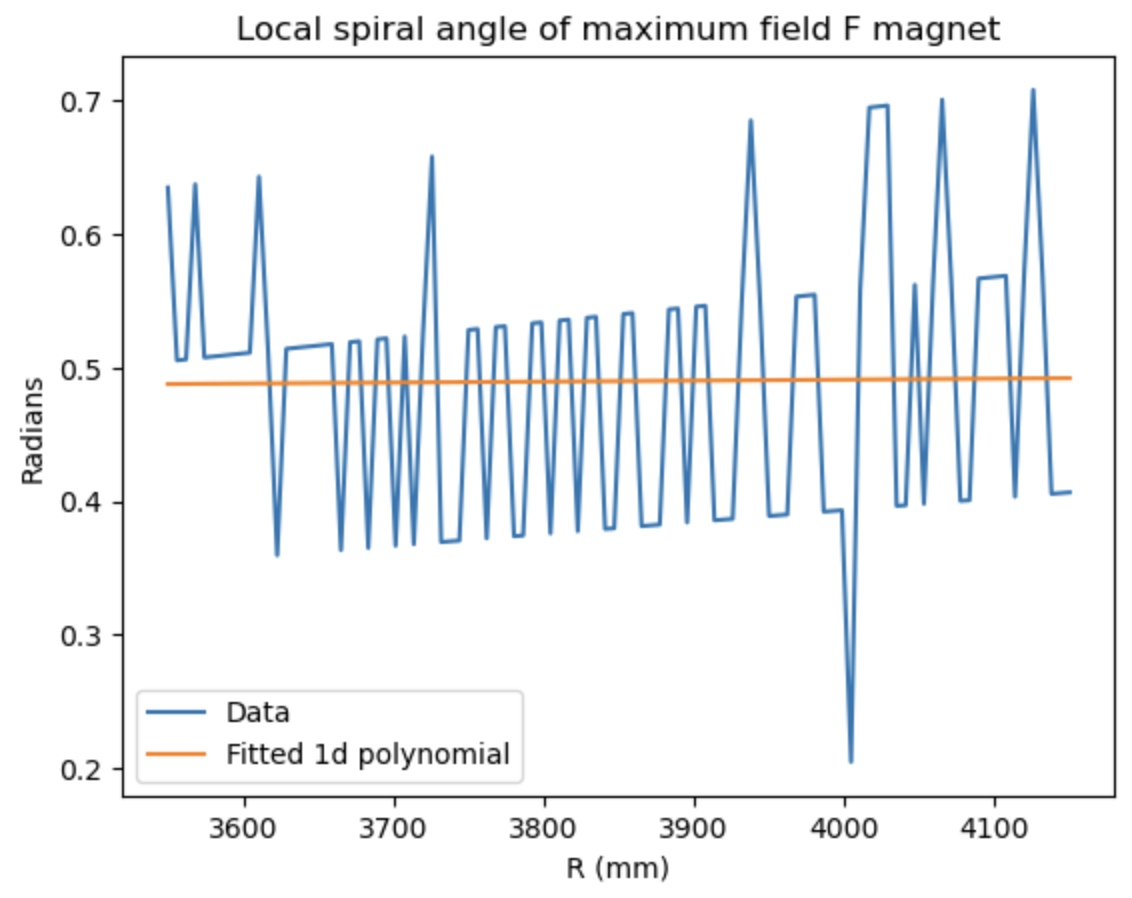 11
Adjusting the pole to correct the spiral
angle of the field?
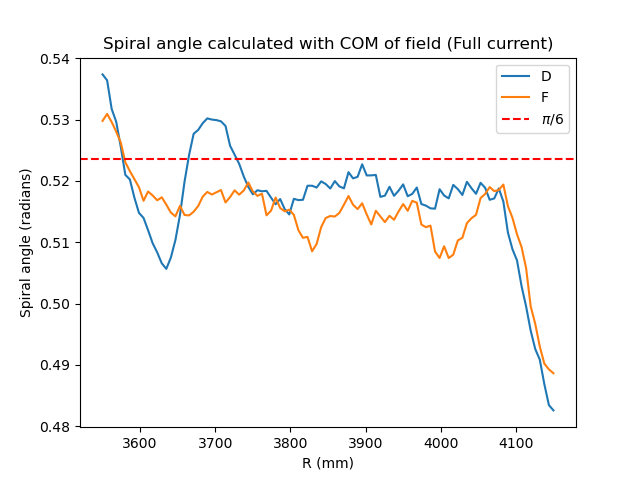 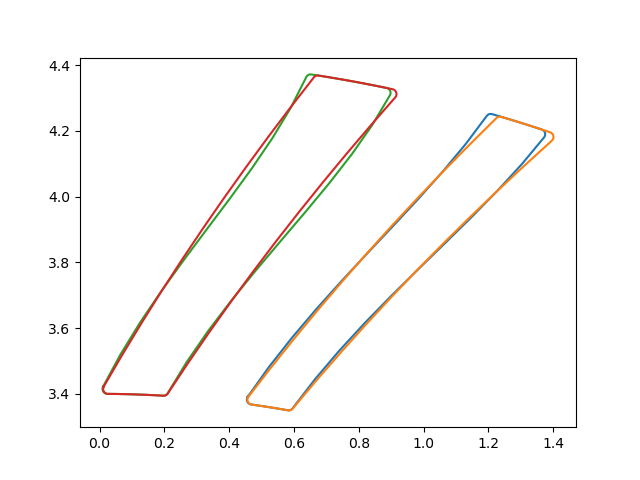 12
Effect of halving the currents
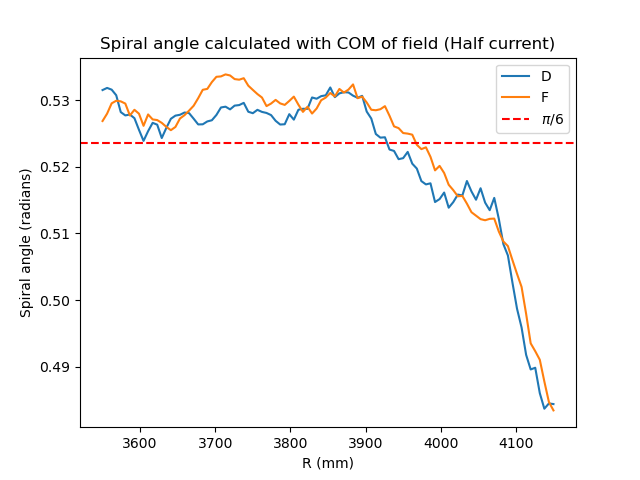 Value of spiral angle changes with the current
Decided not to vary the shape of the pole
13
Saturation of the return yoke is along 2T at the thinnest part of the spiral
Top view
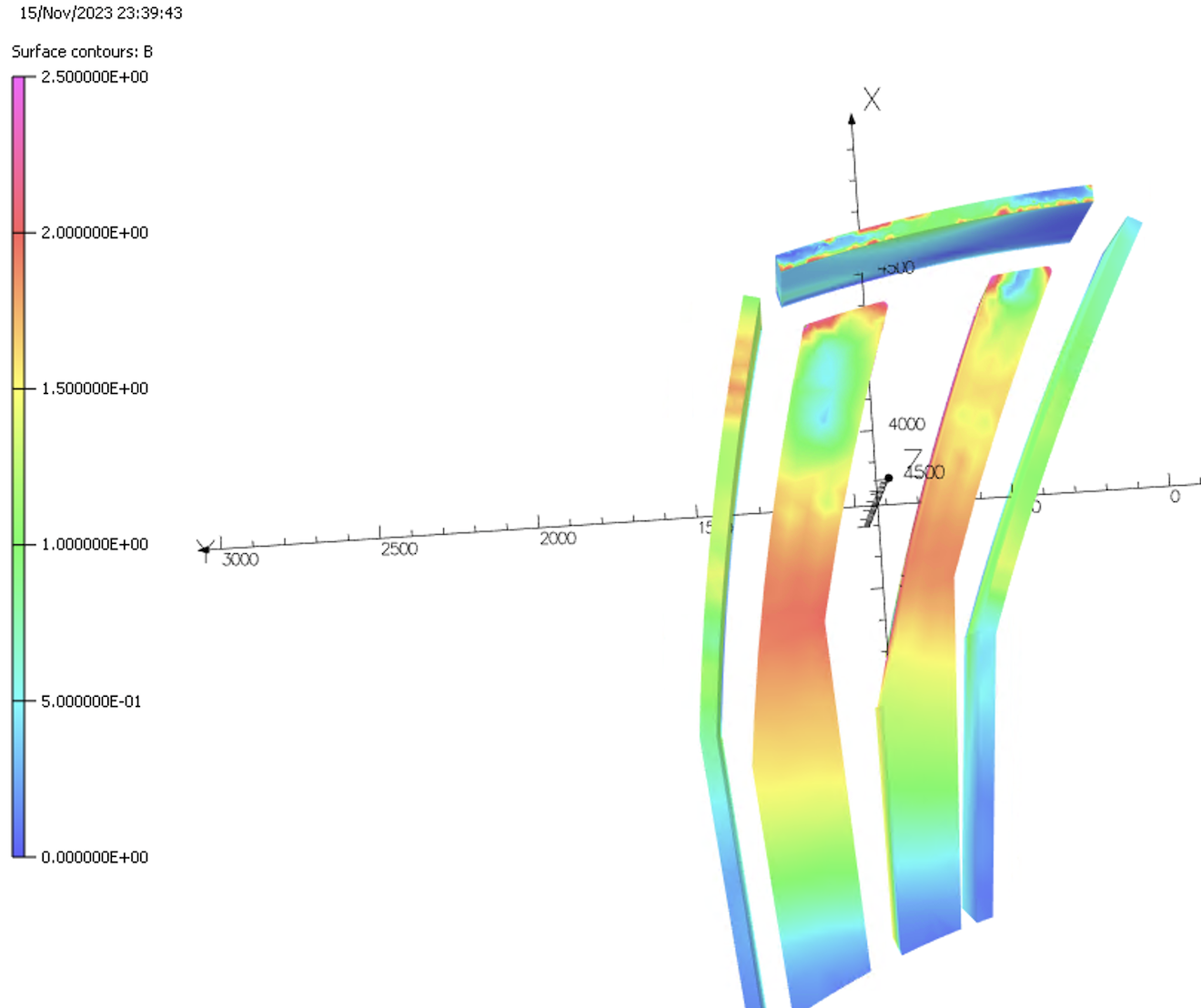 Saturation of the pole is higher than 2.5 T
Bottom view
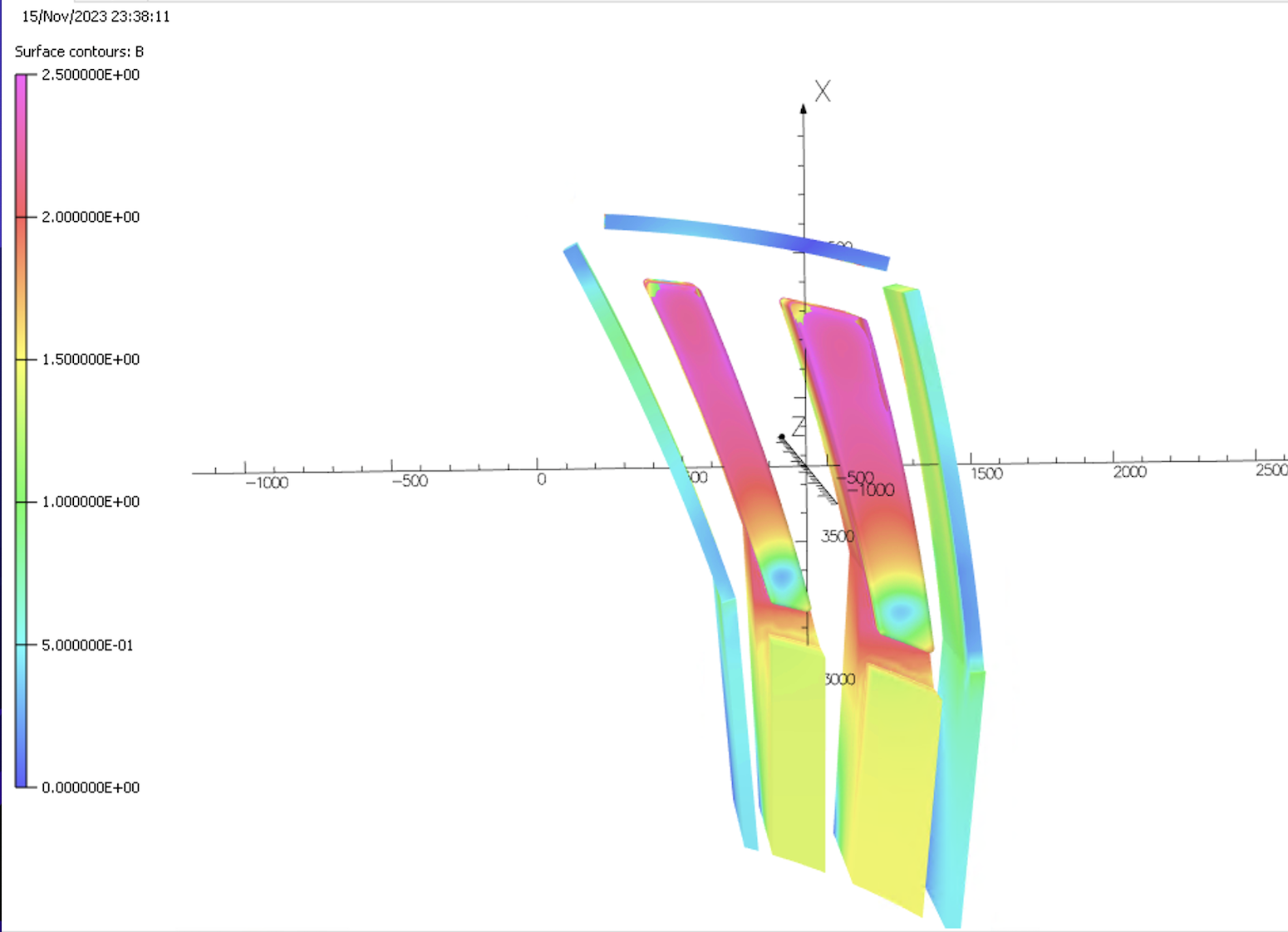 Clamp Optimization
(The results were produced before current optimization)
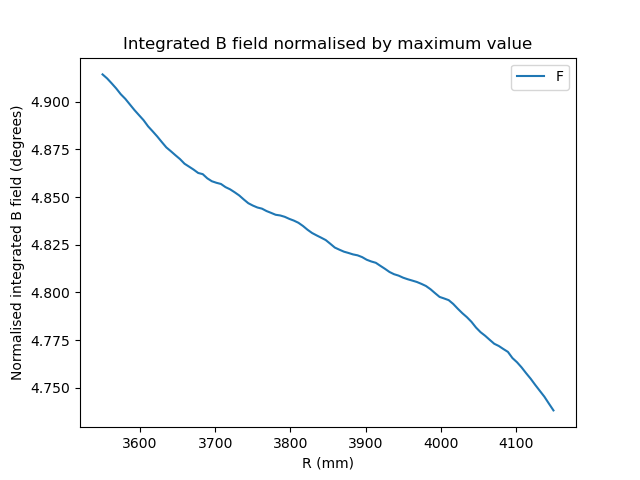 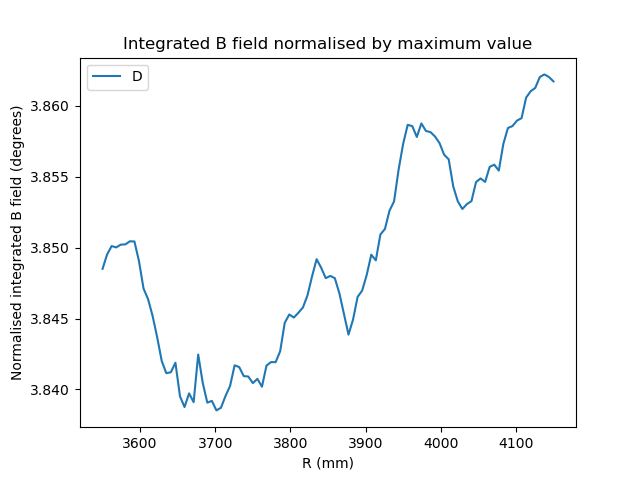 Focusing on the F magnet for now
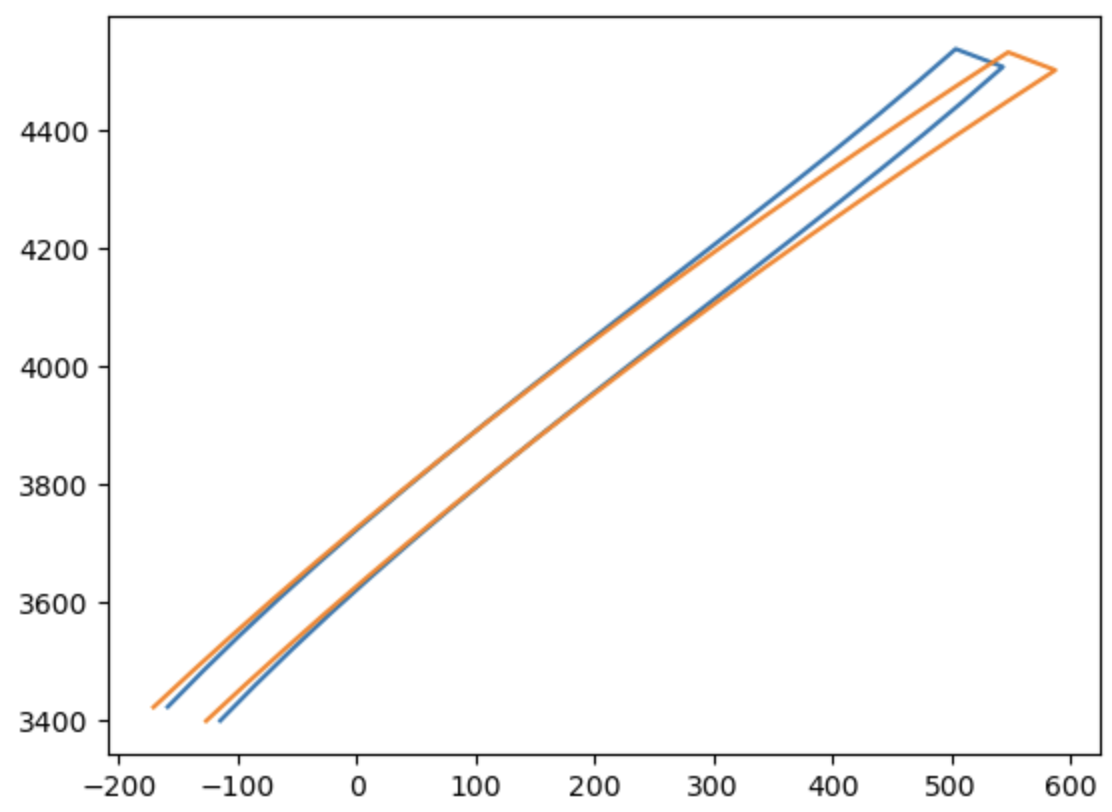 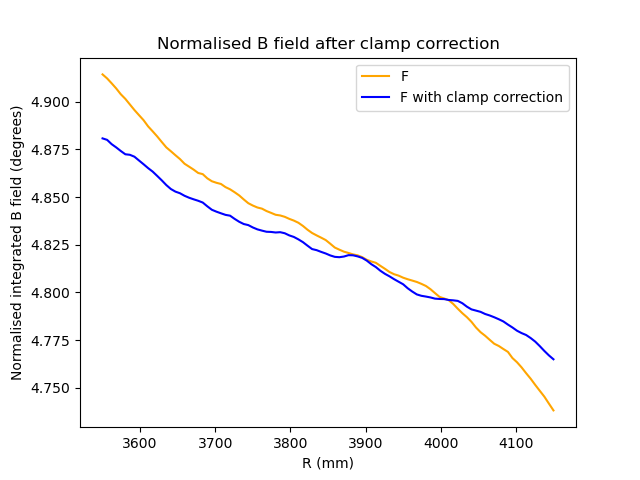 Adjusting the clamps improves the results with the magnitude of this correction to be 
investigated
17
Wrapping the trim coils at two different height layers can reduce the opening angles
4 trim coils (each layer) returning at inner side of magnet and 6 on the outer side
1 mm margin 
between coils and pole
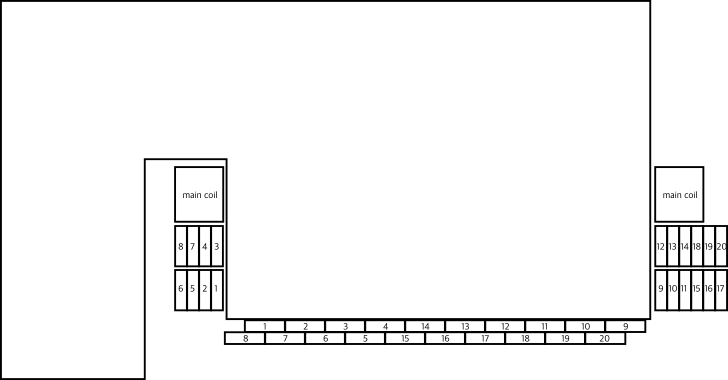 700 mm
125 mm
1020mm
700 mm
430 mm
Gap height 70.5 mm
Main coil: 50mm x 200mm              Trim coil: 10mm x 92.5 mm
18
Modified from image produced by Jean-Baptiste Lagrange
Top view  of trim coils in Opera3D
New configuration
Old configuration
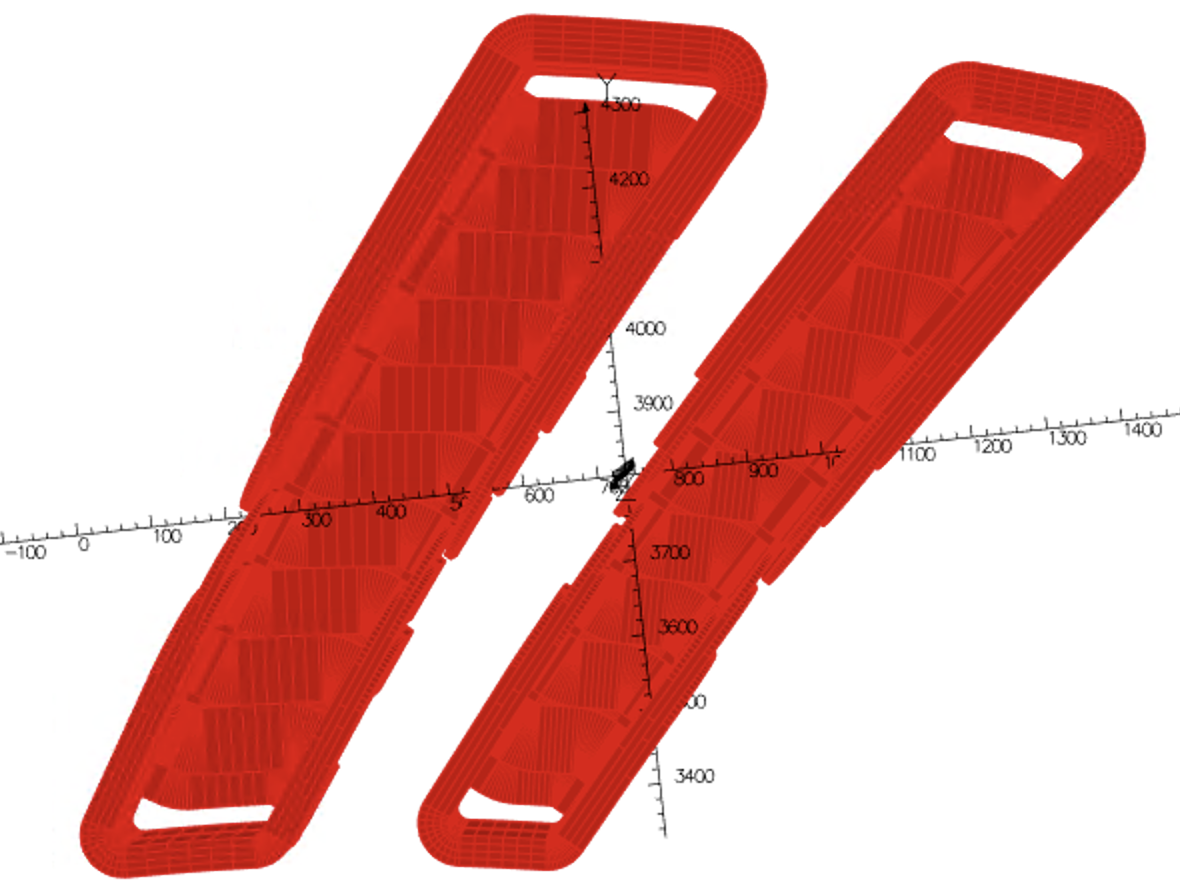 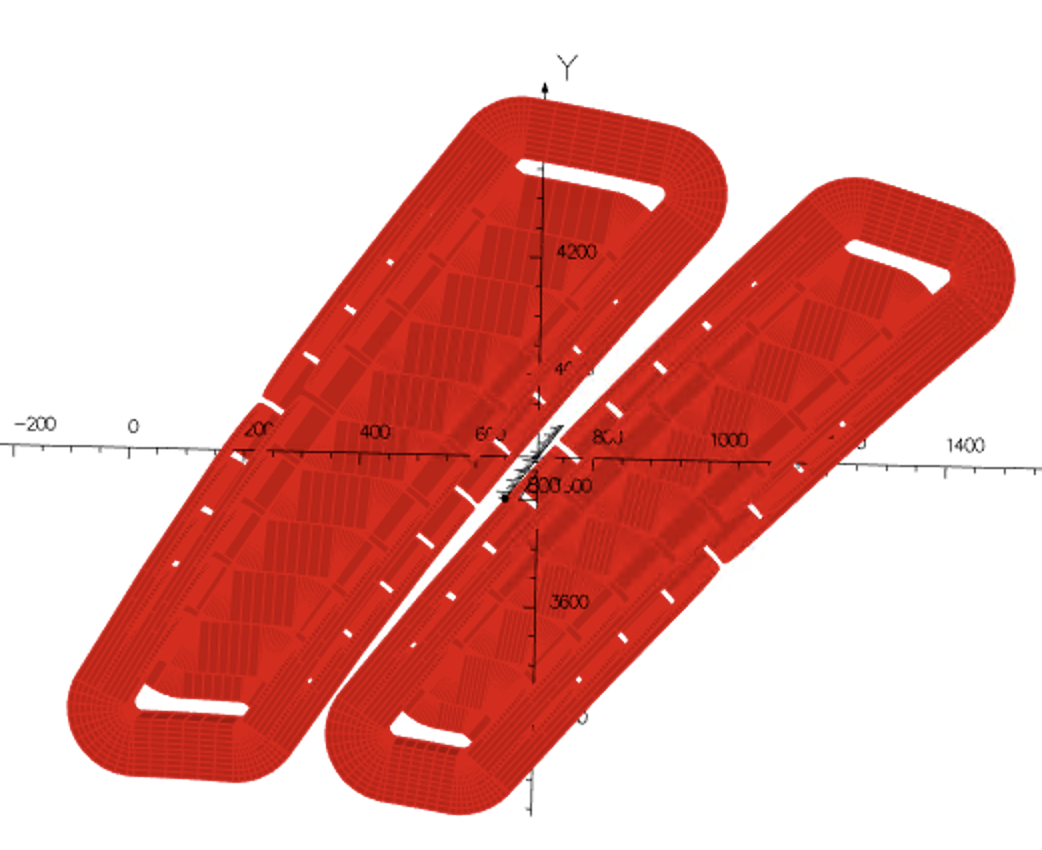 19
Side view of trim coils in Opera3D
New configuration
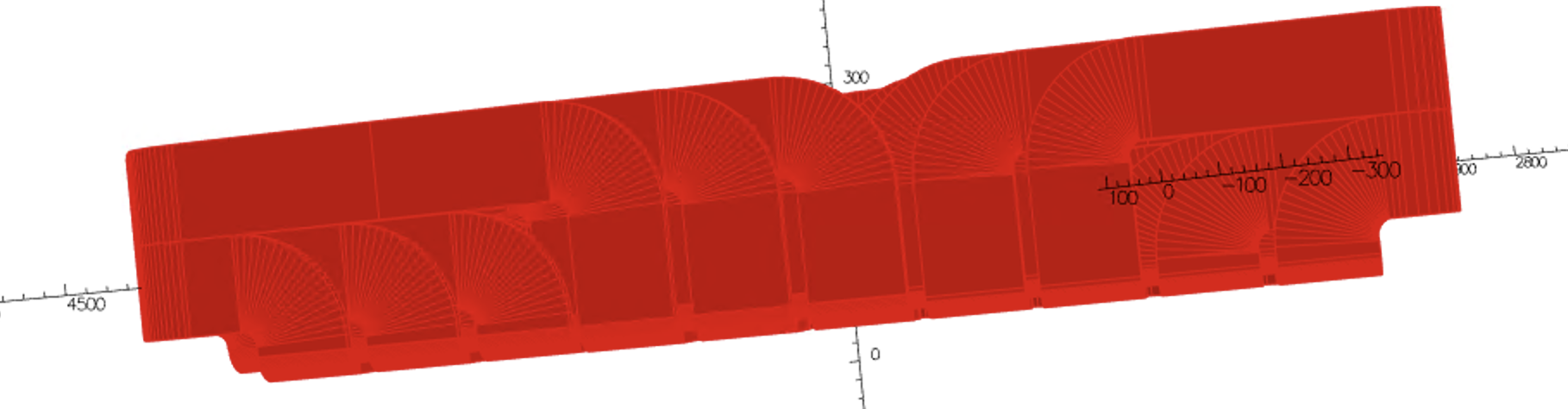 Old configuration
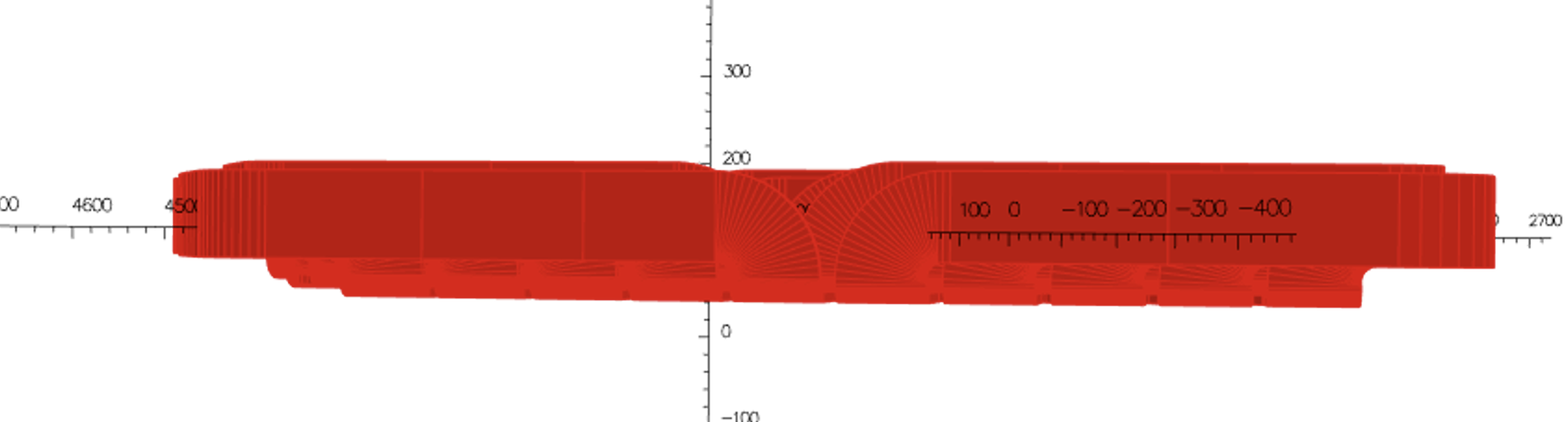 20
Model in Opera 3D
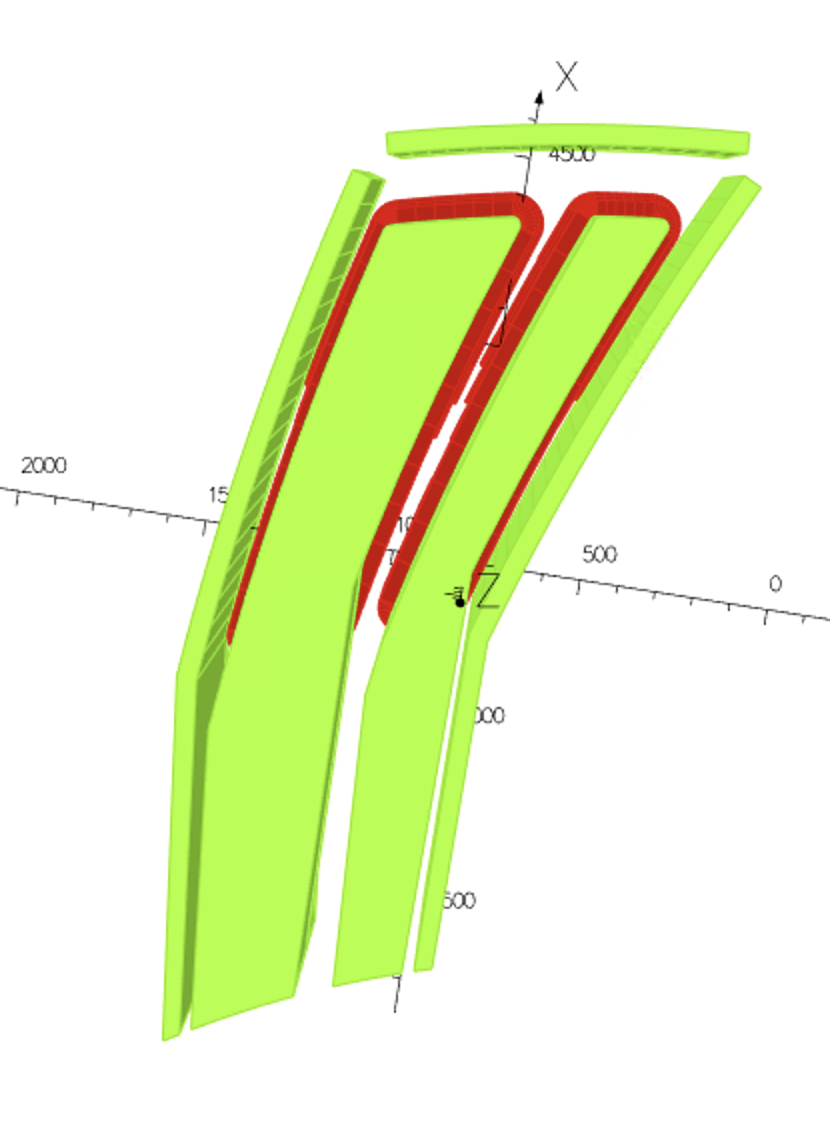 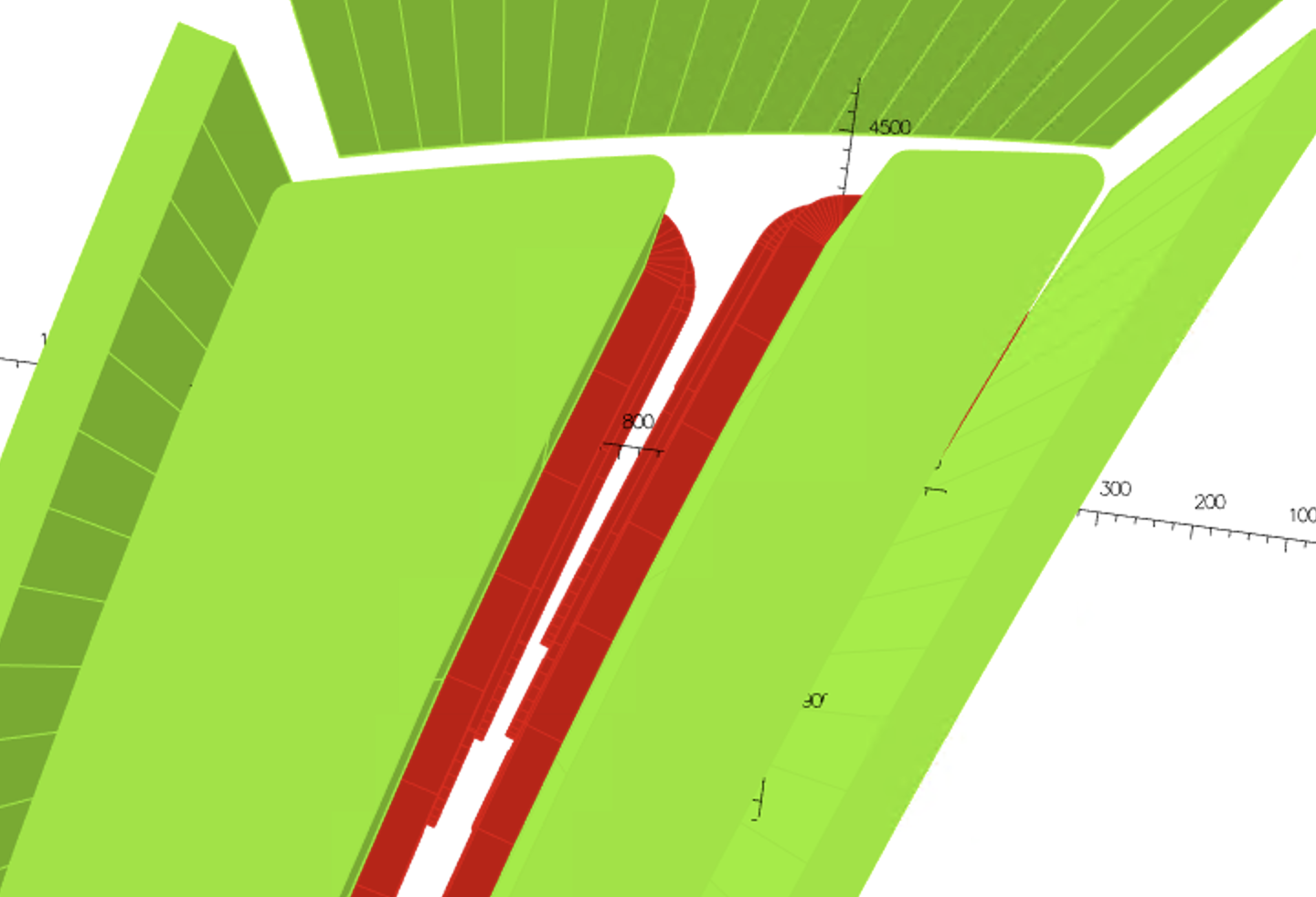 About 17 mm separation between coils
Of F and D magnet
21
New opening angles for the two layers trim coil design
Opening angle between F pole and clamp: 1.2 degrees 

F pole: 4.5 degrees

F/D opening angle: 2.25 degrees

D pole: 2.5 degrees

Opening angle between D pole and clamp: 1.2 degrees
22
Initial investigation suggests 140,000 Ampere turn required 
for main coil
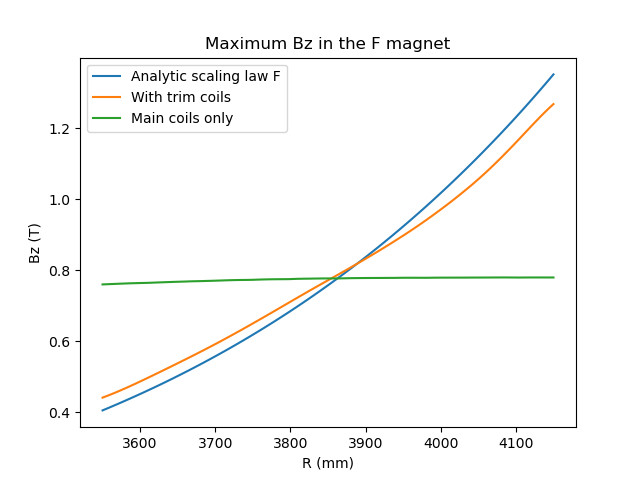 23
Further work include:


Simultaneously optimize current for F and D magnet

Adjust clamps to get fringe field extent at each radii as constant 
   as possible

Produce Enge coefficients for optimized results
24
Extra Slides
25
To keep the total tune shift within 0.01 

• d(k-value) < 0.04 
  d(spiral angle) < 0.2 degree. 


To keep the total tune shift within 0.001 

• d(k-value) < 0.004 
d(spiral angle) < 0.02 degree.
26
Large oscillation in the optimized Bz
Maybe adjust the main coil current first 
before starting optimization
Current Values in D magnet
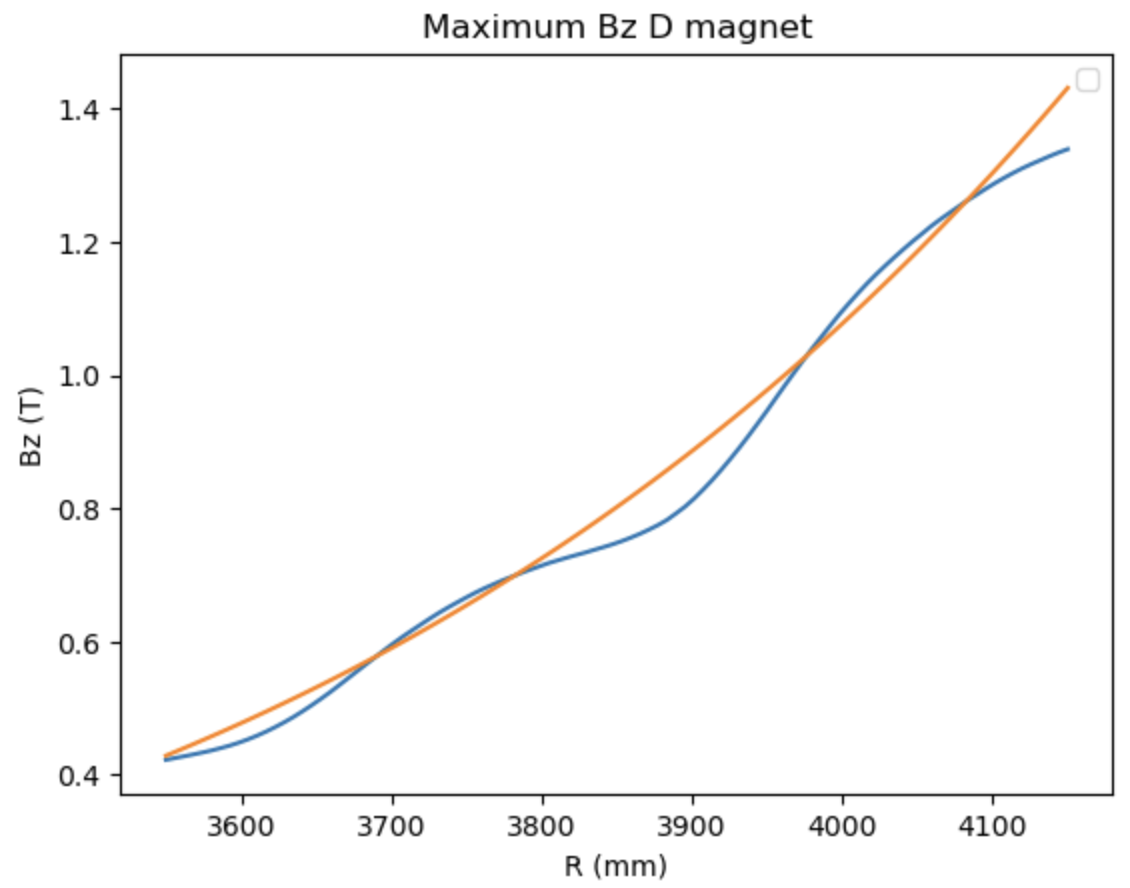 27
[Speaker Notes: 99298.767827   12771.138507   3096.098208   8697.240151 11691.664170 18181.589041 4399.723572 4256.792730 6436.484317 701.919086 1407.878705 0.12692]
Plotting Zeff  at different radii
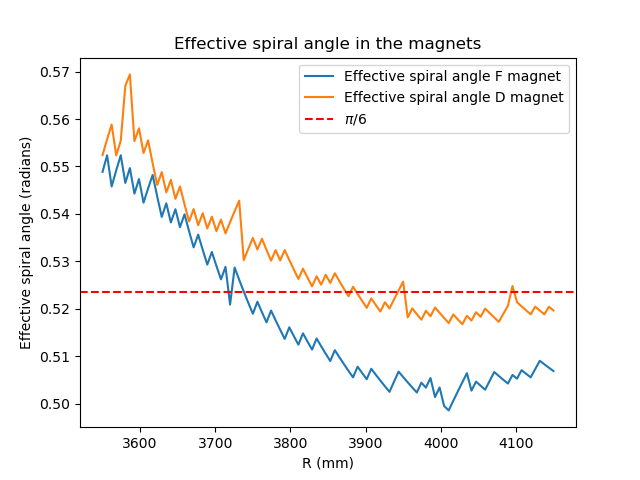 28
At the current values optimized for the central scenario, the effective spiral angle of the field seems to be corrected
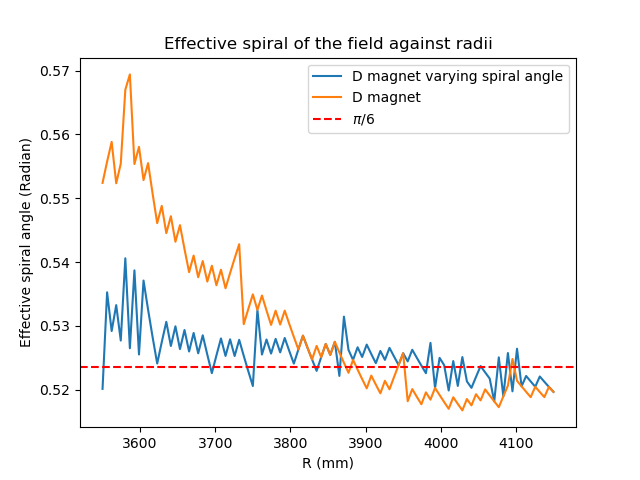 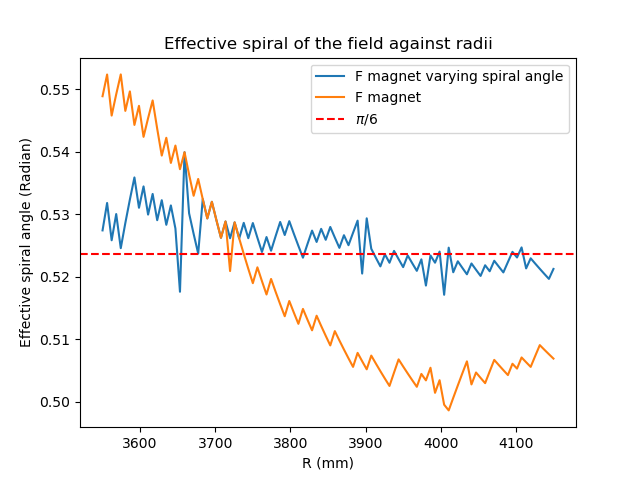 29
However, the effective spiral angle is affected by the current values
Halving all the current values changes the effective spiral angle even with 
the pole having a constant spiral angle (30 degrees)
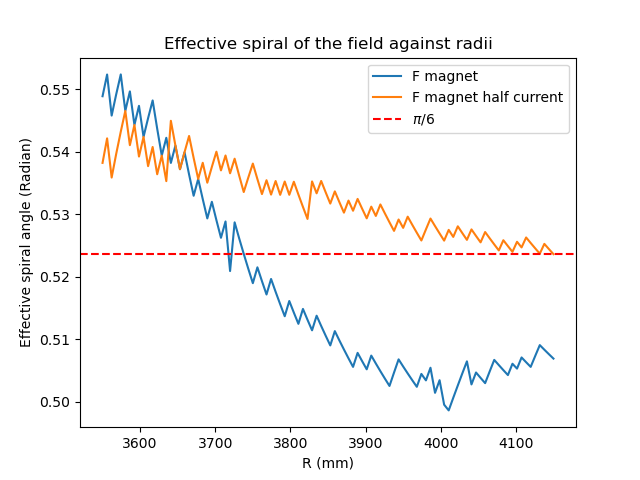 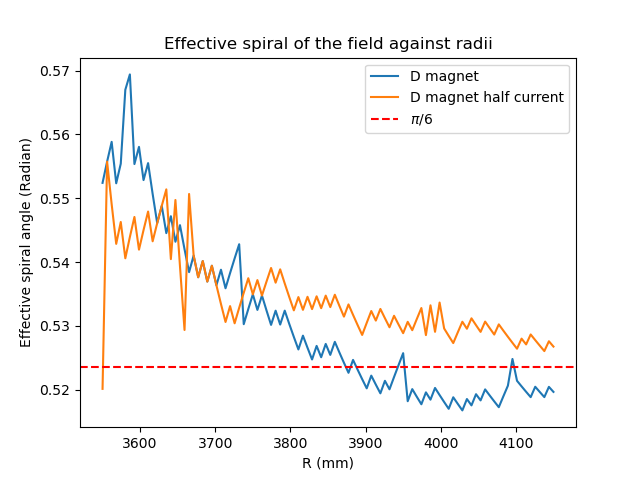 30
Focusing on the F magnet for now
Fit a third order polynomial and minus the value at the centre of the GFR
Add the angles to the clamps
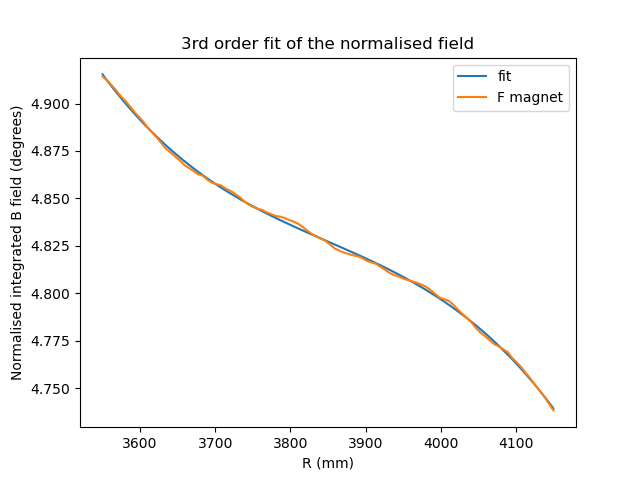 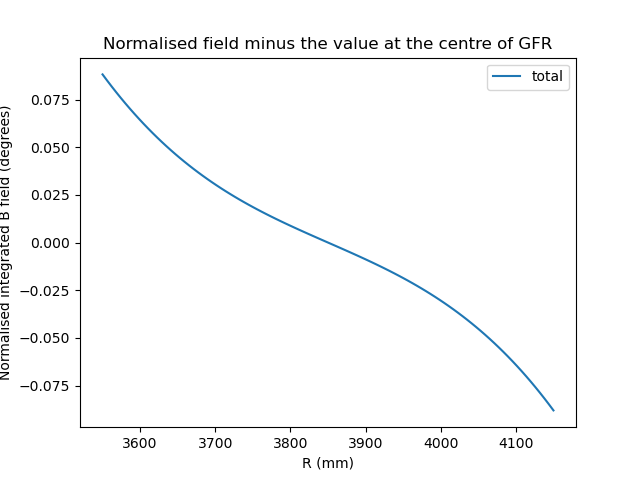 31
Jacobian Matrix for the k index with the two layer design
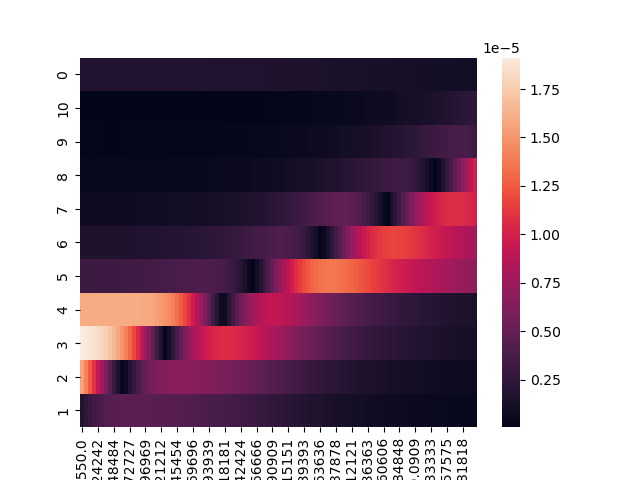 32
Enge fringe field
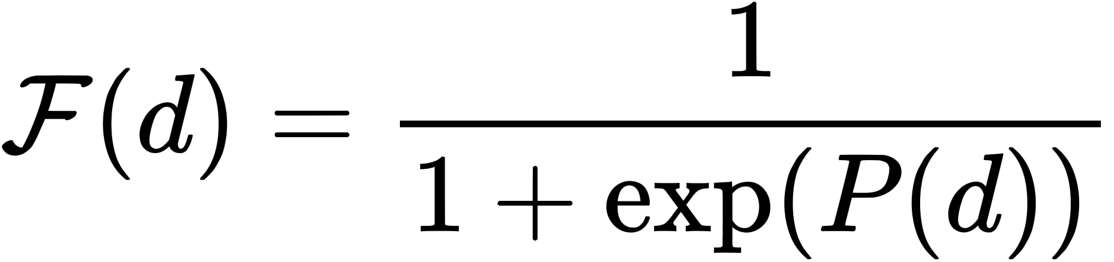 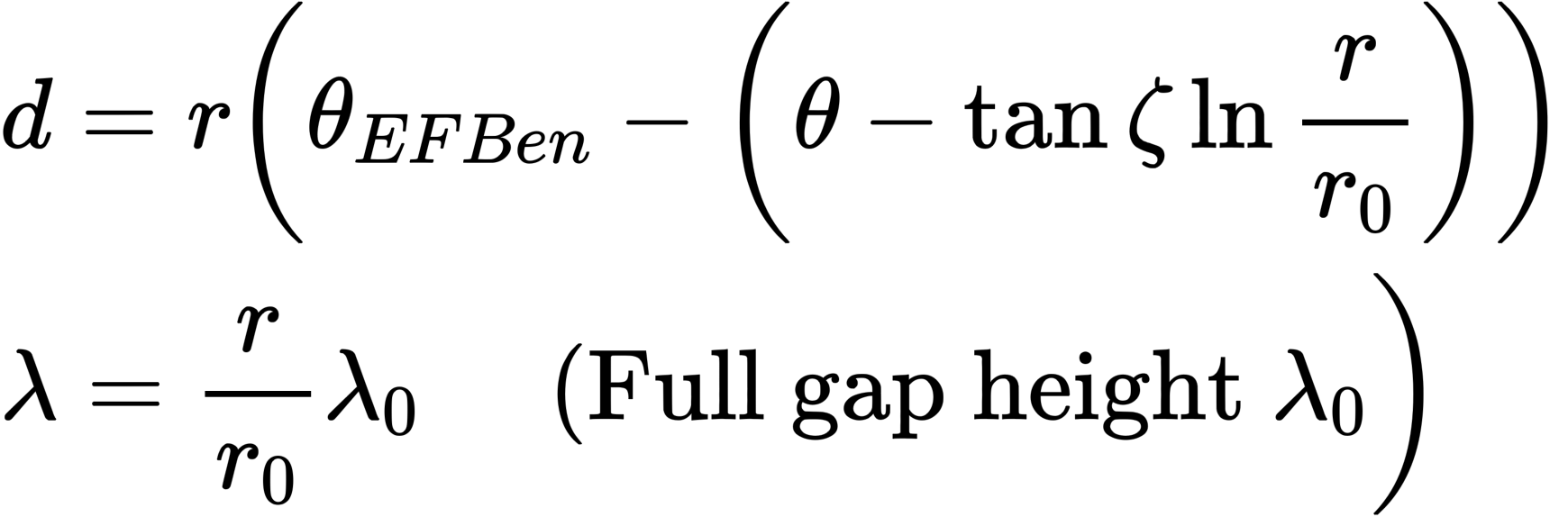 Effective Field Boundaries (EFB) chosen at the edge of the pole
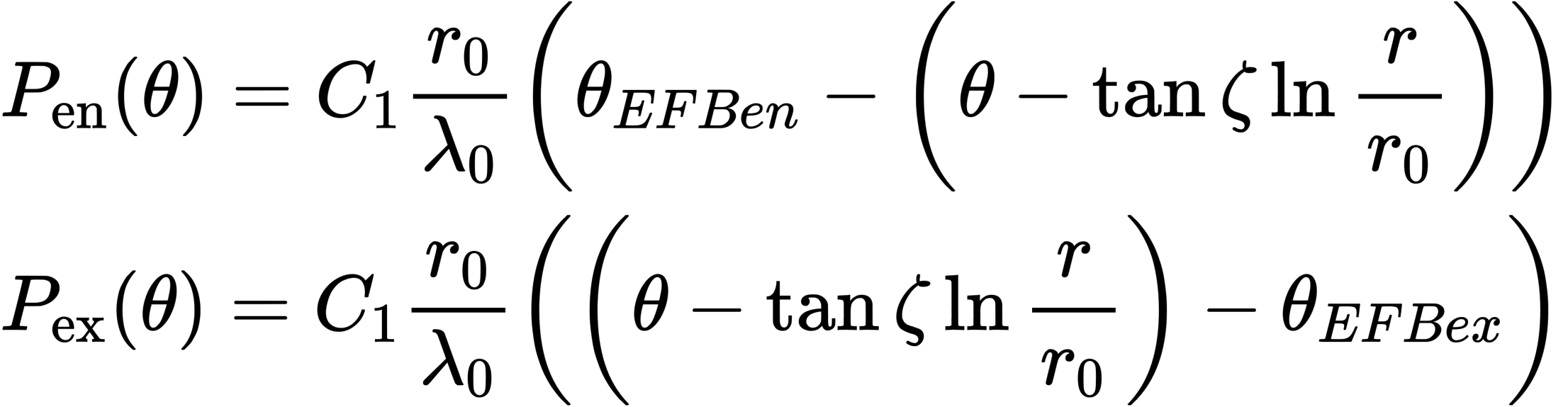 33
Enge fringe field with higher coefficients
As two separatable functions of each magnet superpositioned on top of each other
34
Enge fringe field fit
Considering only the C1 coefficient
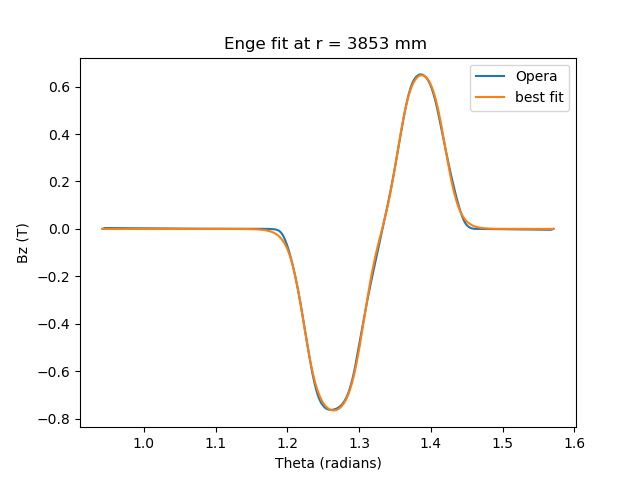 35
Enge fringe field fit
Considering up to C3 coefficients
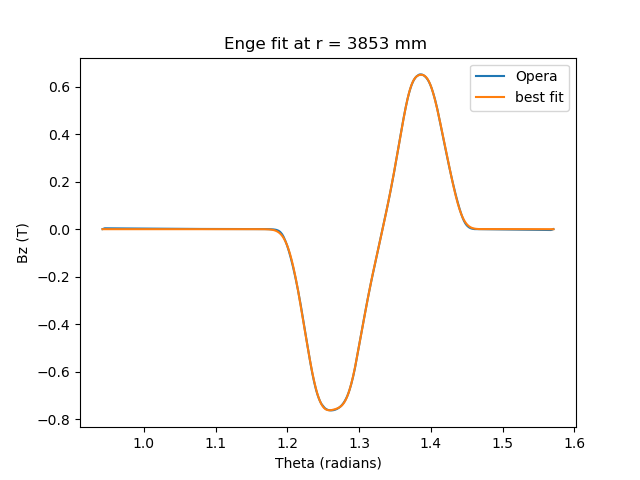 36